Participant Presentations
Please Sign Up:
 Name
 Email  (Onyen is fine, or …)
 Are You ENRolled?
 Tentative Title    (???? Is OK)
 When:
Next Week, Early, Oct., Nov., Late
Transformations
Useful Method for Data Analysts
  Apply to Marginal Distributions
(i.e. to Individual Variables)
  Idea:  Put Data on Right Scale
  Common Example:
Data Orders of Magnitude Different
Log10   Puts Data on More Analyzable Scale
Transformations
Transformations
Background
Goal
Image Analysis of Histology Slides
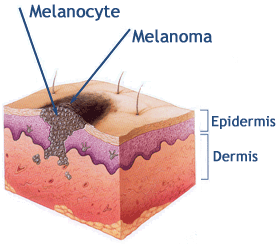 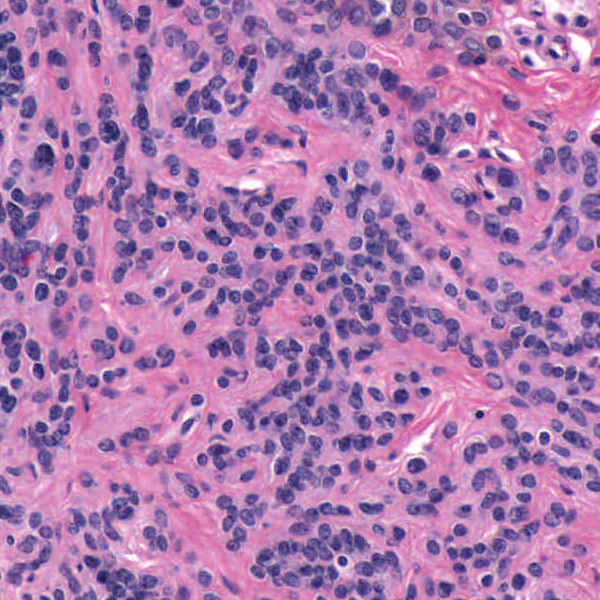 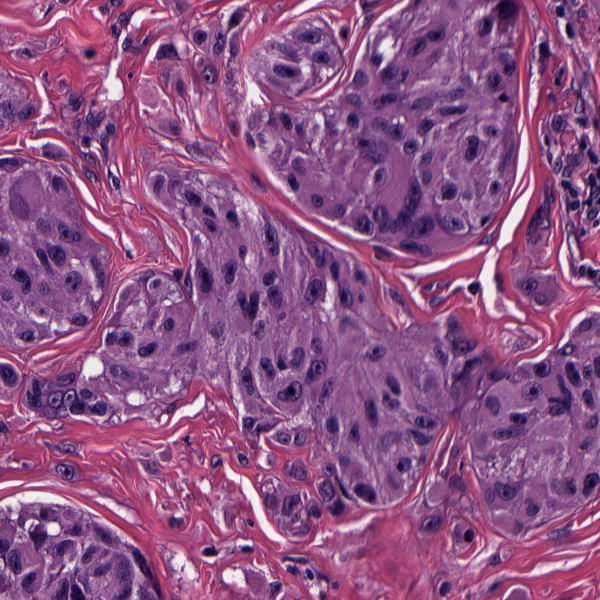 Image: www.melanoma.ca
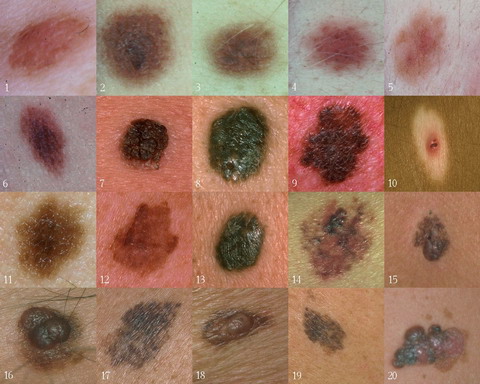 Benign
Melanoma
1 in 75 North Americans will develop a 
malignant melanoma in their lifetime.
Initial goal: 	Automatically segment nuclei.
Challenge: 	Dense packing of nuclei.
Ultimately:	Cancer grading and patient survival.
Image: melanoma.blogsome.com
Transformations
Different Direction (Negative) of Skewness
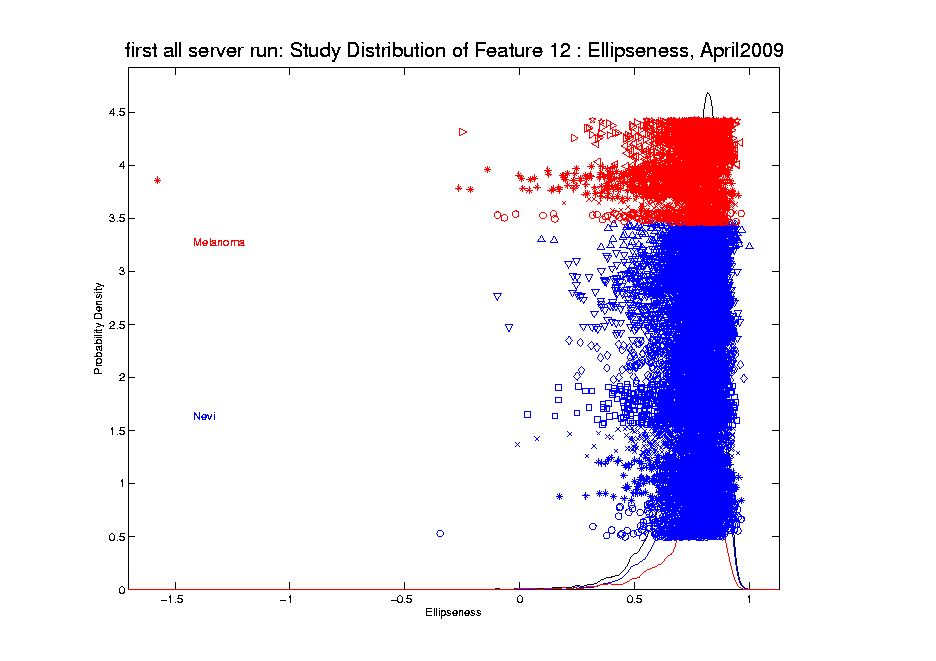 Transformations
Use Log Difference Transformation
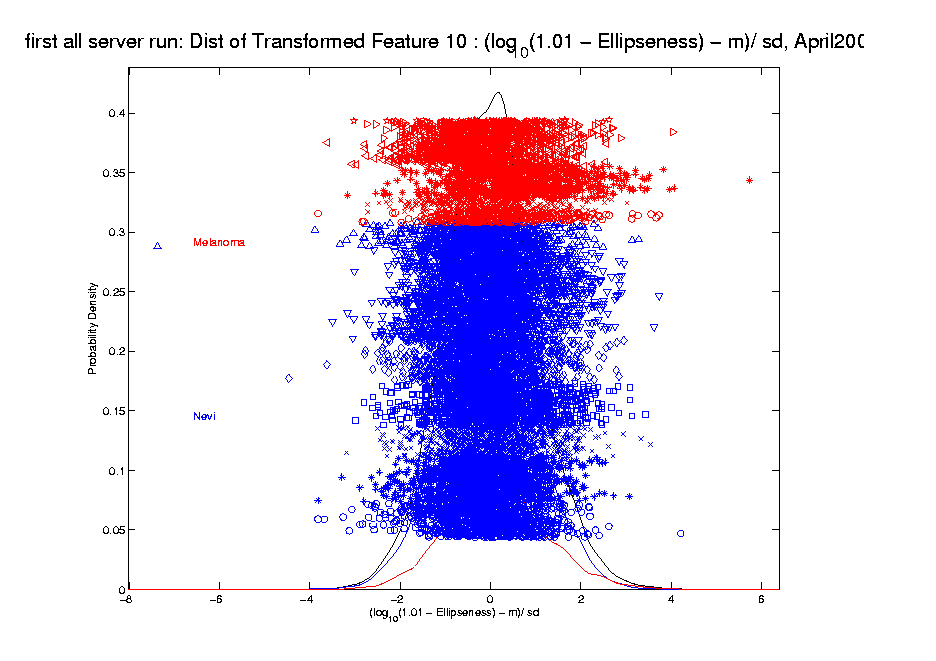 Automatic Transformations
[Speaker Notes: For a high dimensional data set, automation is important!
The parameterizations of the shift parameter strongly depend on knowledge of the data e.g. data range, data distribution, so user intervention is usually required. However, modern high-output data sets usually have a very large number of variables, i.e. features, so there is a strong need to automate the selection of shift parameter
What is the challenge here?
First challenge comes from tuning the shift parameter value 
   variables may range from different magnitude 
   It depends on the data magnitude (to make valid log function)
   You have different optimal shift parameter value for different variables given a target
   How to handle positive and negative skewness at same time 
2. Address outliers which are also quite different from variable to variable]
Melanoma Data
Much Nicer Distributions
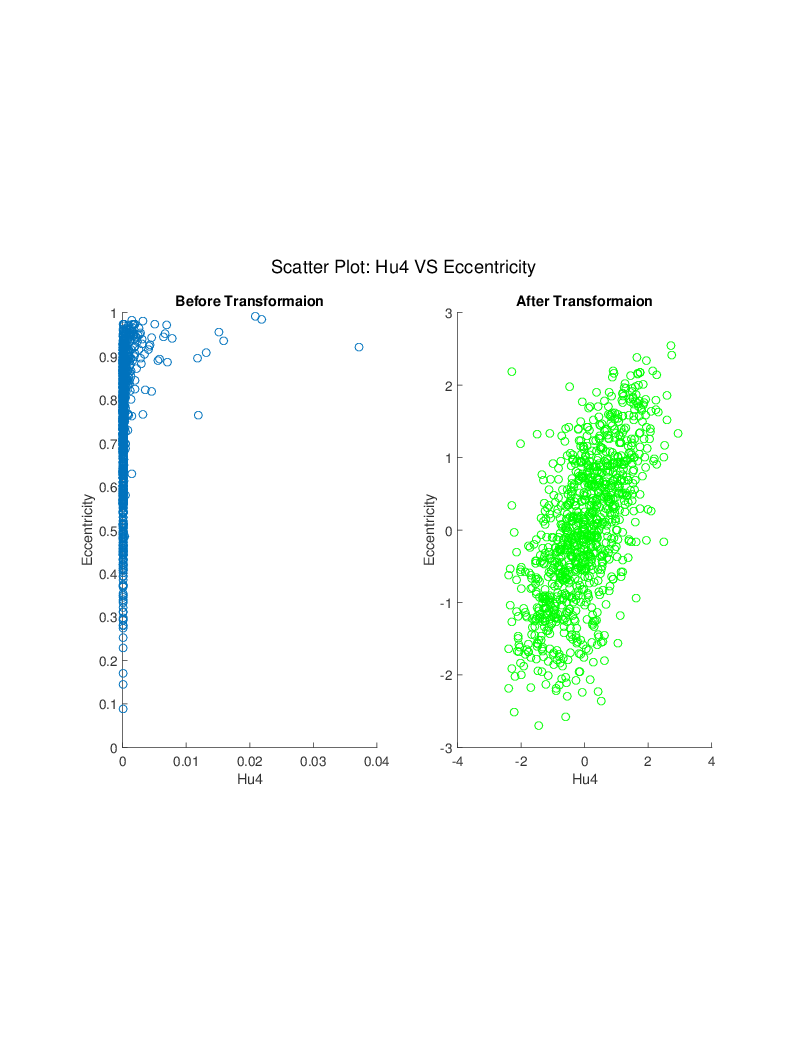 [Speaker Notes: Besides, although the transformation targets at marginal dist 
We see improvement of bivariate normality in many real data sets for example here.]
Yeast Cell Cycle Data
Another Example Showing

Interesting Directions Beyond PCA
Exploratory Data Analysis
Yeast Cell Cycle Data, FDA View
Periodic
  genes?

Naïve 
  approach:
Simple PCA
Yeast Cell Cycles, Freq. 2 Proj.
PCA on
Freq. 2
Periodic
Component 
Of Data
Choice of Data Object
Frequency 2 Analysis
Colors are
Detailed Look at PCA
Three Important (& Interesting) Viewpoints:
   Mathematics
   Numerics
   Statistics

Goal:  Study Interrelationships
Course Background I
Linear Algebra
Please Check Familiarity
No? Read Up in Linear Algebra Text
Or Wikipedia?
Course Background I
Course Background I
Course Background I
Linear Algebra Key Concepts
Spectral Representation
Pythagorean Theorem
ANOVA Decomposition (Sums of Squares)
Parseval Identity / Inequality
Projection (Vector onto a Subspace)
Projection Operator / Matrix
(Real) Unitary Matrices
Course Background I
Linear Algebra Key Concepts

Now look more carefully at:
Singular Value Decomposition
Eigenanalysis
Generalized Inverse
Review of Linear Algebra
Review of Linear Algebra  (Cont.)
SVD Full Representation:

                      =



Graphics Display Assumes
Review of Linear Algebra  (Cont.)
SVD Full Representation:

                      =


Full Rank Basis Matrix
(Orthonormal)
Review of Linear Algebra  (Cont.)
Isometry (~Rotation)
Isometry (~Rotation)
Coordinate Rescaling
Review of Linear Algebra  (Cont.)
SVD Full Representation:

                      =


Full Rank Basis Matrix
			All 0s off diagonal (& in bottom)
Review of Linear Algebra  (Cont.)
SVD Reduced Representation:

                      =



These Columns Get 0ed Out
Review of Linear Algebra  (Cont.)
SVD Reduced Representation:

                      =
Review of Linear Algebra  (Cont.)
Review of Linear Algebra  (Cont.)
SVD Compact Representation:

                      =
Review of Linear Algebra  (Cont.)
SVD Compact Representation:

                      =  



These Get 0ed Out
Review of Linear Algebra  (Cont.)
Review of Linear Algebra  (Cont.)
SVD Compact Representation:

                      =    

For Reduced Rank Approximation Can Further Reduce
Key to Dimension Reduction
Review of Linear Algebra  (Cont.)
Review of Linear Algebra  (Cont.)
Review of Linear Algebra  (Cont.)
Review of Linear Algebra  (Cont.)
Review of Linear Algebra  (Cont.)
Review of Linear Algebra  (Cont.)
Review of Linear Algebra  (Cont.)
Sums of Squares 
Of Projection Coeffs
Direction 
Vectors
In PCA
Review of Linear Algebra  (Cont.)
Review of Linear Algebra  (Cont.)
Review of Linear Algebra  (Cont.)
Recall Linear Algebra  (Cont.)
Moore-Penrose Generalized Inverse:
For
Recall Linear Algebra  (Cont.)
Easy to see this satisfies the definition of
Generalized (Pseudo) Inverse
  
  
                symmetric
                  symmetric
Recall Linear Algebra  (Cont.)
Recall Linear Algebra  (Cont.)
Course Background II
MultiVariate Probability
Again Please Check Familiarity
No? Read Up in Probability Text
Or Wikipedia?
Course Background II
Review of Multivariate Probability
Given a Random Vector,
Review of Multivariate Probability
Given a Random Vector, 


A Center of the Distribution is the Mean Vector,
Review of Multivariate Probability
Given a Random Vector, 


A Center of the Distribution is the Mean Vector,



Note:  Component-Wise Calc’n (Euclidean)
Review of Multivariate Probability
Given a Random Vector, 



A Measure of Spread is the Covariance Matrix:
Review of Multivar. Prob. (Cont.)
Covariance Matrix:
Noneg’ve Definite (Since all varia’s are ≥ 0)



(i.e. var of any linear combo)
Review of Multivar. Prob. (Cont.)
Covariance Matrix:
Noneg’ve Definite (Since all varia’s are ≥ 0)
Provides “Elliptical Summary of Distribution”




(e.g. Contours of Gaussian Density)
Review of Multivar. Prob. (Cont.)
Covariance Matrix:
Noneg’ve Definite (Since all varia’s are ≥ 0)
Provides “Elliptical Summary of Distribution”




(e.g. Contours of Gaussian Density)
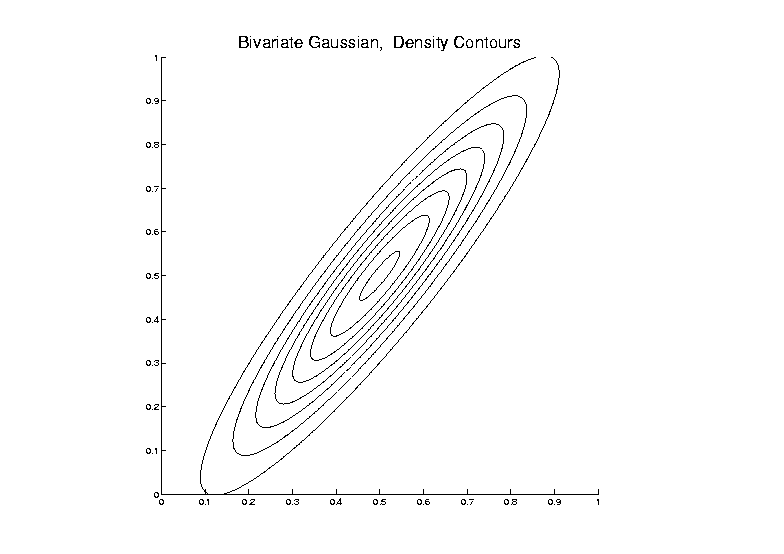 Review of Multivar. Prob. (Cont.)
Covariance Matrix:
Noneg’ve Definite (Since all varia’s are ≥ 0)
Provides “Elliptical Summary of Distribution”
Calculated via “Outer Product”:
Review of Multivar. Prob. (Cont.)
Review of Multivar. Prob. (Cont.)
Review of Multivar. Prob. (Cont.)
Review of Multivar. Prob. (Cont.)
Review of Multivar. Prob. (Cont.)
Empirical Versions:
Given a Random Sample
Review of Multivar. Prob. (Cont.)
Empirical Versions:
Given a Random Sample                    ,
Estimate the Theoretical Mean
Review of Multivar. Prob. (Cont.)
Empirical Versions:
Given a Random Sample                    ,
Estimate the Theoretical Mean         , 
	with the Sample Mean:
Review of Multivar. Prob. (Cont.)
Empirical Versions:
Given a Random Sample                    ,
Estimate the Theoretical Mean         , 
	with the Sample Mean:



Notation:  “hat” for estimate
Review of Multivar. Prob. (Cont.)
Empirical Versions (cont.)
And Estimate the “Theoretical Cov.”
Review of Multivar. Prob. (Cont.)
Empirical Versions (cont.)
And Estimate the “Theoretical Cov.”     , 
with the “Sample Cov.”:
Review of Multivar. Prob. (Cont.)
Empirical Versions (cont.)
And Estimate the “Theoretical Cov.”     , 
with the “Sample Cov.”:



Normalizations:
			Gives Unbiasedness
			Gives MLE in Gaussian Case
Review of Multivar. Prob. (Cont.)
Outer Product Representation:
Review of Multivar. Prob. (Cont.)
Outer Product Representation:
Review of Multivar. Prob. (Cont.)
Outer Product Representation:






                                                       ,

Where:
Review of Multivar. Prob. (Cont.)
PCA as an Optimization Problem
Find Direction of Greatest Variability:
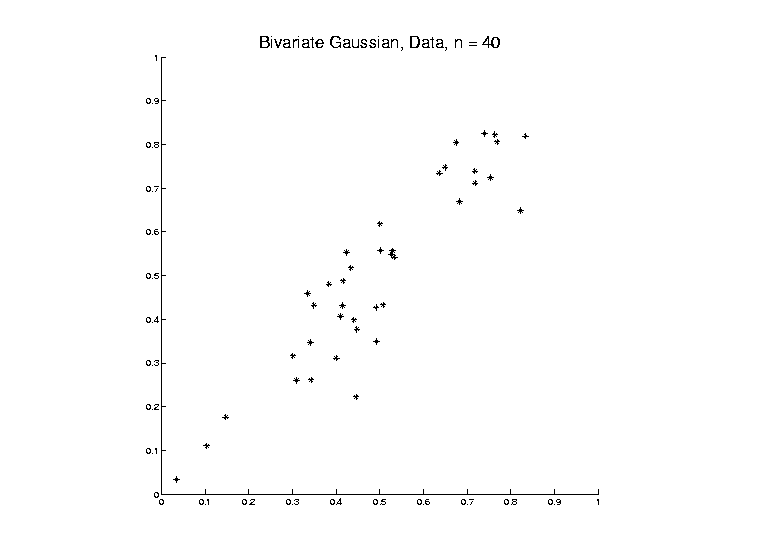 PCA as an Optimization Problem
Find Direction of Greatest Variability:
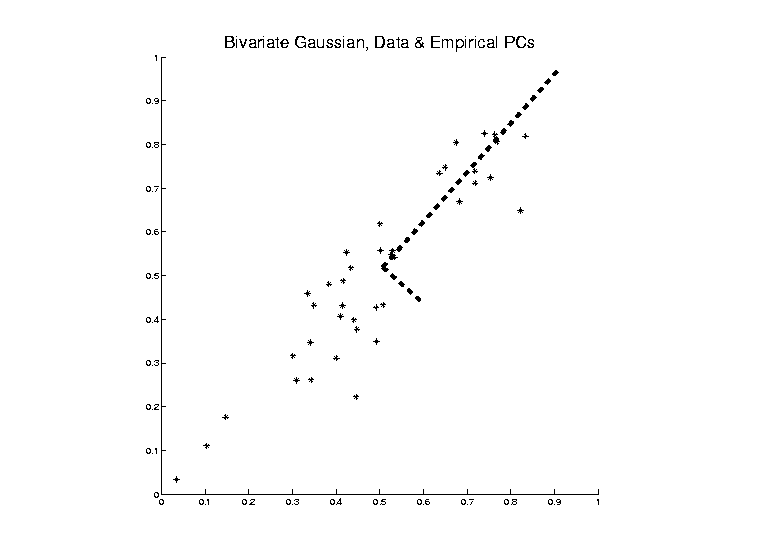 PCA as an Optimization Problem
Find Direction of Greatest Variability:

Raw Data
PCA as an Optimization Problem
Find Direction of Greatest Variability:


Mean
Residuals

(Shift to 
   Origin)
PCA as an Optimization Problem
Find Direction of Greatest Variability:


Mean
Residuals

(Shift to 
   Origin)
PCA as an Optimization Problem
Find Direction of Greatest Variability:
Centered
Data
PCA as an Optimization Problem
Find Direction of Greatest Variability:
Centered
Data

Projections
PCA as an Optimization Problem
Find Direction of Greatest Variability:
Centered
Data

Projections

Direction
Vector
PCA as Optimization (Cont.)
Find Direction of Greatest Variability: 
Given a Direction Vector,             (i.e.           )


(Variable, Over Which Will Optimize)
PCA as Optimization (Cont.)
Find Direction of Greatest Variability: 
Given a Direction Vector,             (i.e.           )

Idea:    Think of 
Optimizing Projected
Variance Over
PCA as Optimization (Cont.)
Find Direction of Greatest Variability: 
Given a Direction Vector,             (i.e.           )
Projection of             in the Direction       :
Projection Coefficients, i.e. Scores
PCA as Optimization (Cont.)
Find Direction of Greatest Variability: 
Given a Direction Vector,             (i.e.           )
Projection of             in the Direction       :  

Variability in the Direction    :
PCA as Optimization (Cont.)
Find Direction of Greatest Variability: 
Given a Direction Vector,             (i.e.           )
Projection of             in the Direction       :  

Variability in the Direction    :
Parseval identity
PCA as Optimization (Cont.)
Find Direction of Greatest Variability: 
Given a Direction Vector,             (i.e.           )
Projection of             in the Direction       :  

Variability in the Direction    :
Heading Towards
Covariance Matrix
PCA as Optimization (Cont.)
Variability in the Direction       :
PCA as Optimization (Cont.)
Variability in the Direction       :


i.e. (Proportional to) a
Quadratic Form in the Covariance Matrix
PCA as Optimization (Cont.)
Variability in the Direction       :


i.e. (Proportional to) a
Quadratic Form in the Covariance Matrix

Simple Solution Comes from the Eigenvalue Representation of      :
PCA as Optimization (Cont.)
Variability in the Direction       :


i.e. (Proportional to) a
Quadratic Form in the Covariance Matrix

Simple Solution Comes from the Eigenvalue Representation of      :

Where                    is Orthonormal,  &
PCA as Optimization (Cont.)
Variability in the Direction     :
PCA as Optimization (Cont.)
Variability in the Direction     :





But
PCA as Optimization (Cont.)
Variability in the Direction     :





But                             = “     Transform of    ”
PCA as Optimization (Cont.)
Variability in the Direction     :





But                             = “     Transform of    ”


                       
                     = “    Rotated into     Coordinates”,
PCA as Optimization (Cont.)
Variability in the Direction     :





But                             = “     Transform of    ”


                       
                     = “    Rotated into     Coordinates”,


and the Diagonalized Quadratic Form Becomes
PCA as Optimization (Cont.)
Now since      is an Orthonormal Basis Matrix,  
                                  and
PCA as Optimization (Cont.)
Now since      is an Orthonormal Basis Matrix,  
                                  and  
  
So the Rotation                    Gives a Decomposition of the Energy of      in the Eigen-directions of
PCA as Optimization (Cont.)
Now since      is an Orthonormal Basis Matrix,  
                                  and  
  
So the Rotation                    Gives a Decomposition of the Energy of      in the Eigen-directions of 
And                                      is Max’d (Over     ), by Putting maximal Energy in the “Largest Direction”,  i.e.  taking           ,
Where   “Eigenvalues are Ordered”,
PCA as Optimization (Cont.)
Iterated PCA Visualization
PCA as Optimization (Cont.)
PCA as Optimization (Cont.)
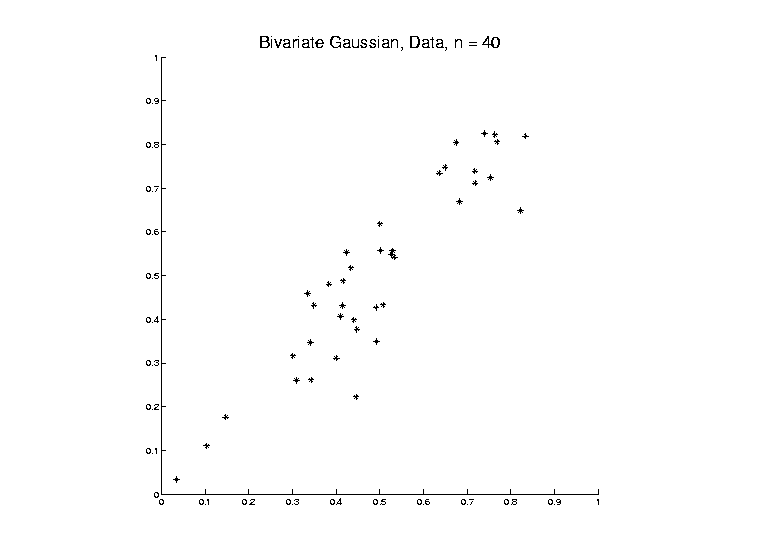 Recall Toy 
Example
PCA as Optimization (Cont.)
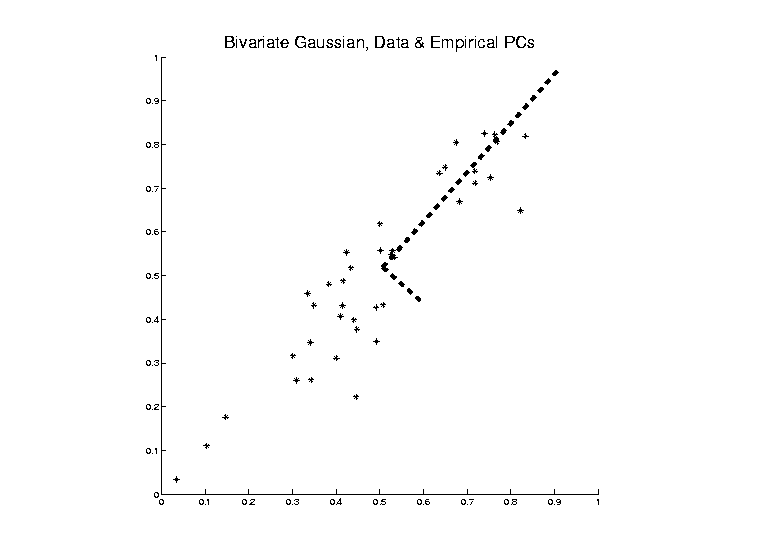 Recall Toy 
Example

Empirical (Sample)
EigenVectors
PCA as Optimization (Cont.)
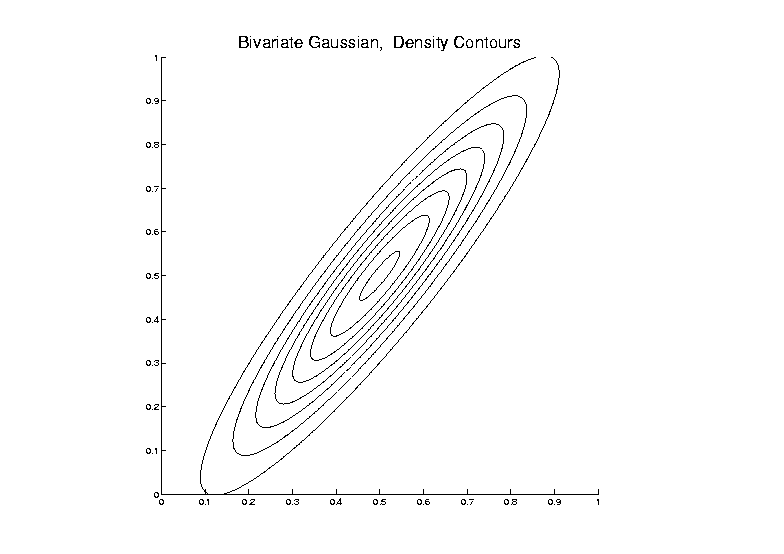 Recall Toy 
Example

 


Theoretical
Distribution
PCA as Optimization (Cont.)
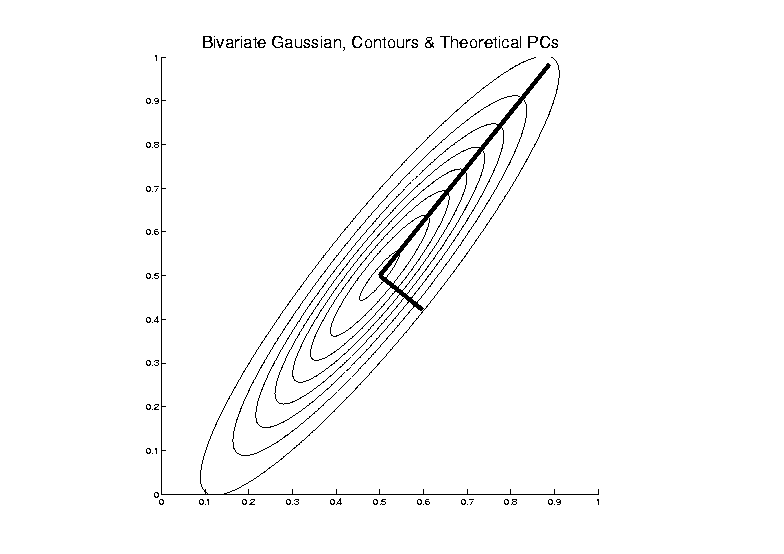 Recall Toy 
Example

 


Theoretical
Distribution
& Eigenvectors
PCA as Optimization (Cont.)
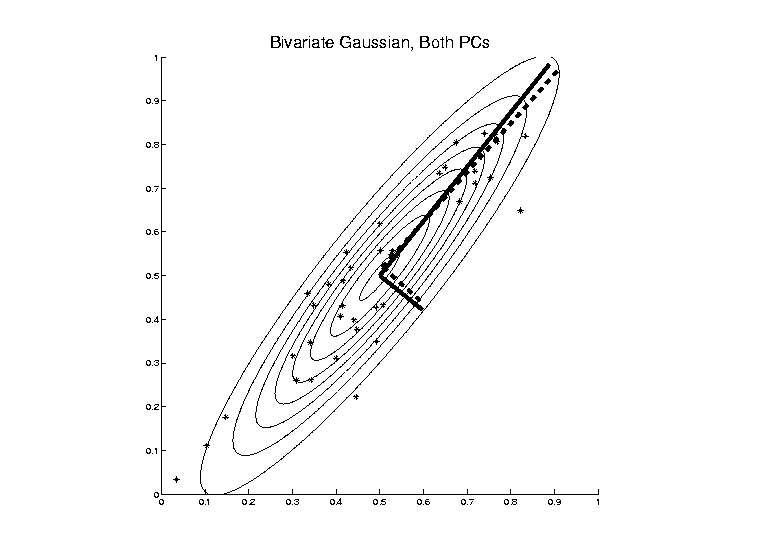 Recall Toy 
Example

Empirical (Sample)
EigenVectors

Theoretical
Distribution
& Eigenvectors

Different!
Connect Math to Graphics
2-d Toy Example
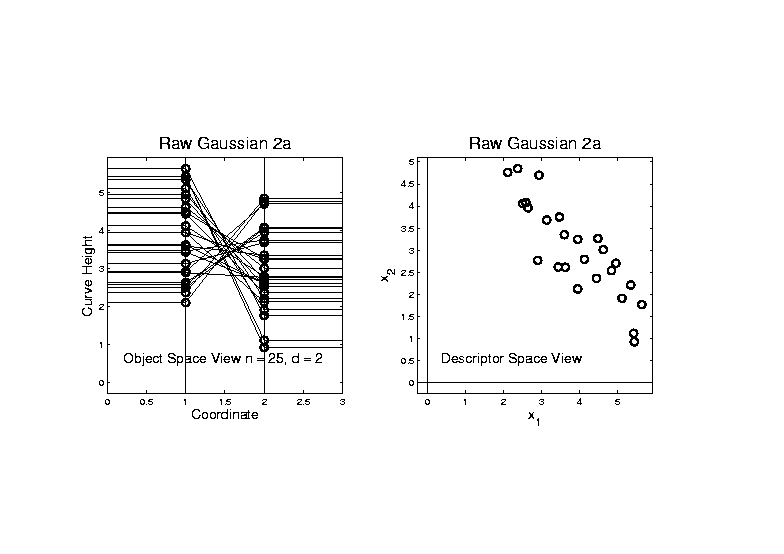 From Much Earlier Class Meeting
2-d Curves as Data In Object Space
Simple, Visualizable Descriptor Space
Connect Math to Graphics
2-d Toy Example
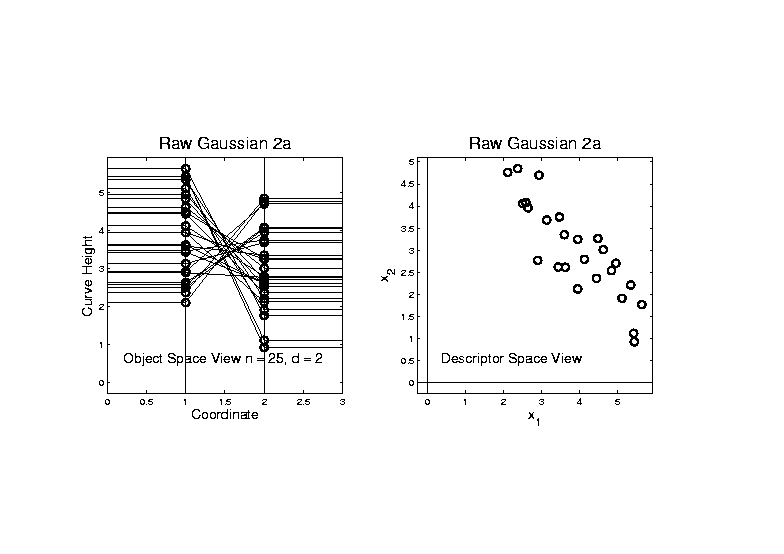 Data Points
(Curves)
Connect Math to Graphics (Cont.)
2-d Toy Example
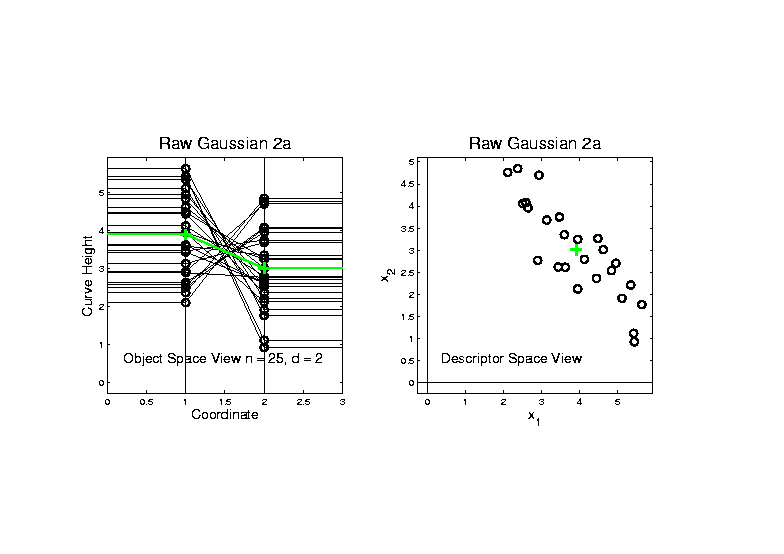 Connect Math to Graphics (Cont.)
2-d Toy Example
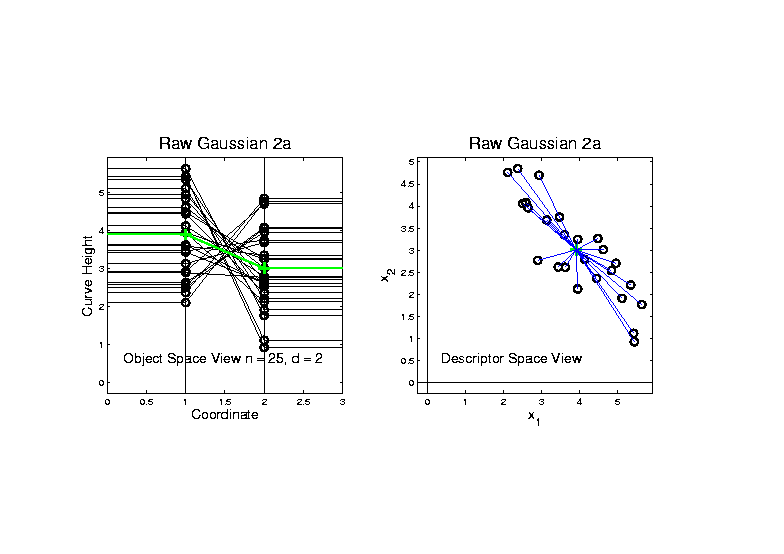 Residuals from Mean =  Data - Mean
Connect Math to Graphics (Cont.)
2-d Toy Example
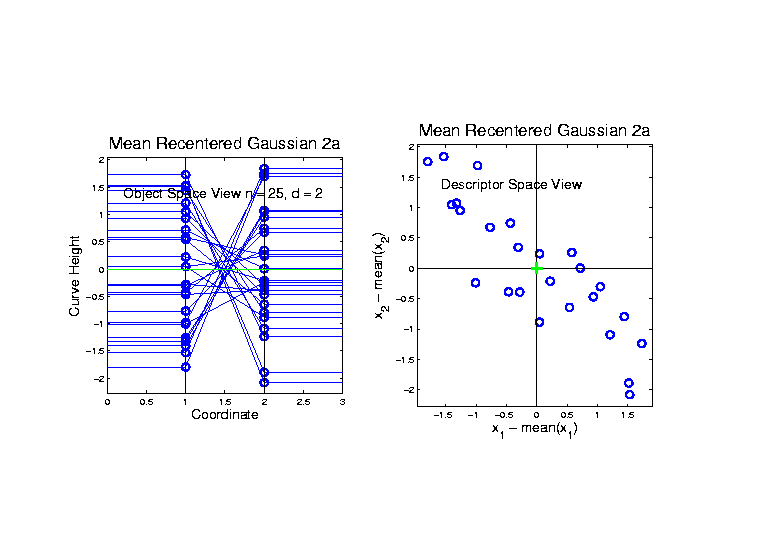 Connect Math to Graphics (Cont.)
2-d Toy Example
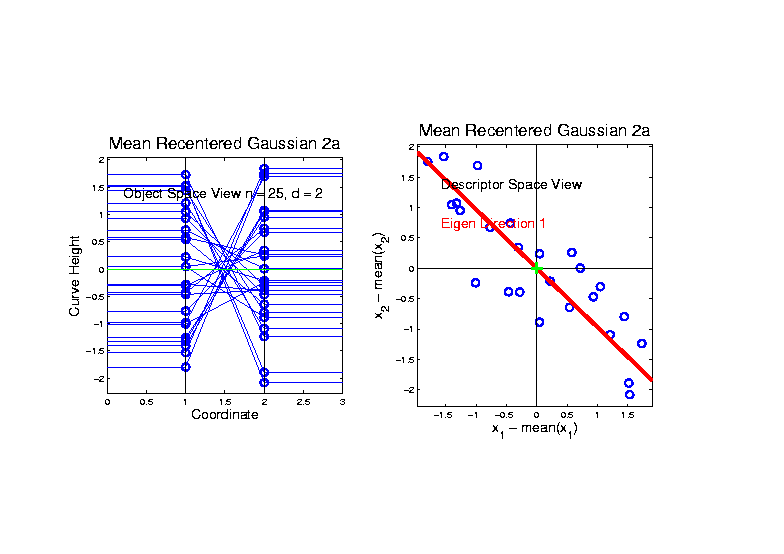 Connect Math to Graphics (Cont.)
2-d Toy Example
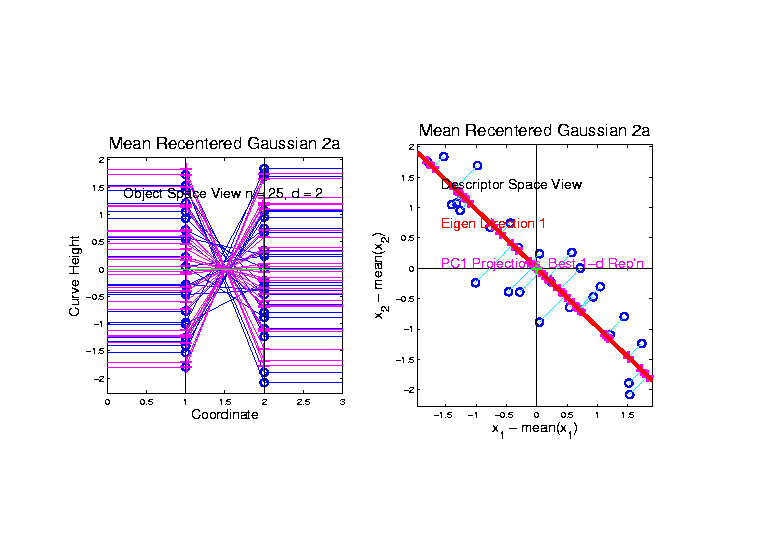 PC1 Projections
Best 1-d Approximations of Data
Connect Math to Graphics (Cont.)
2-d Toy Example
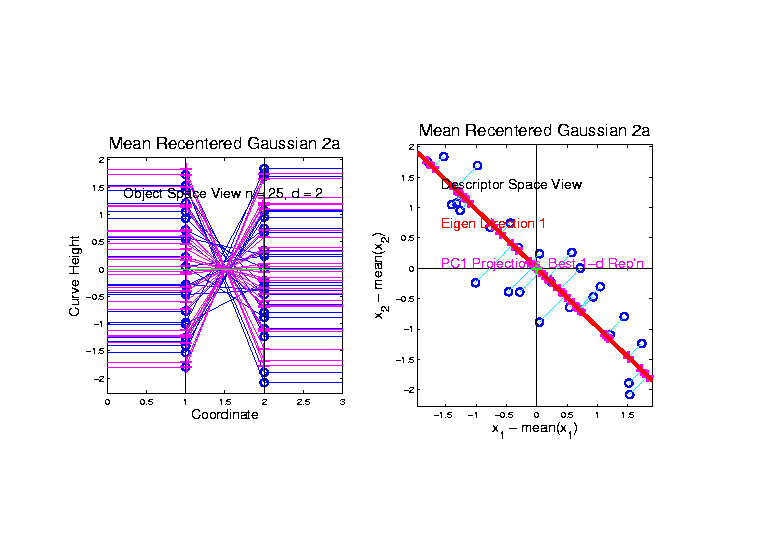 PC1 Residuals
Connect Math to Graphics (Cont.)
2-d Toy Example
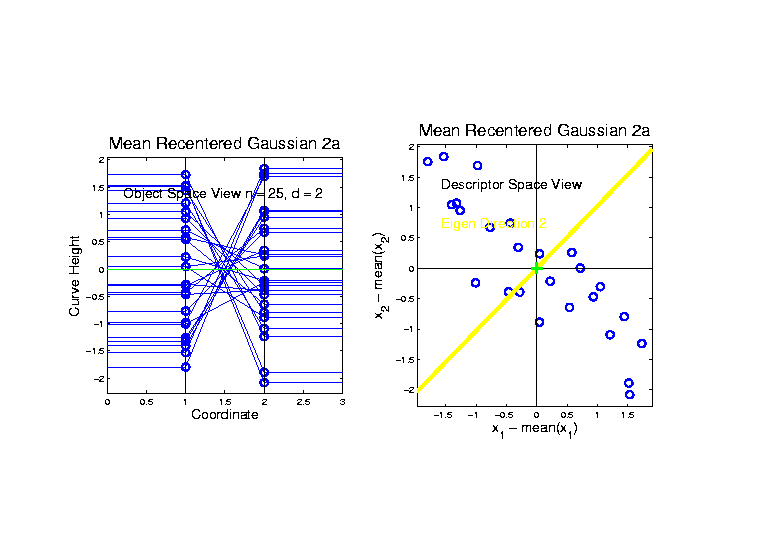 Connect Math to Graphics (Cont.)
2-d Toy Example
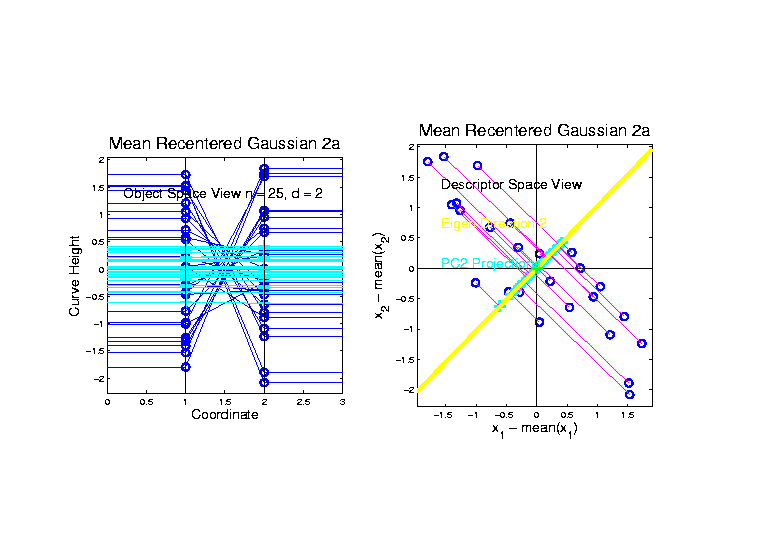 PC2 Projections (= PC1 Resid’s)
2nd Best 1-d Approximations of Data
Connect Math to Graphics (Cont.)
2-d Toy Example
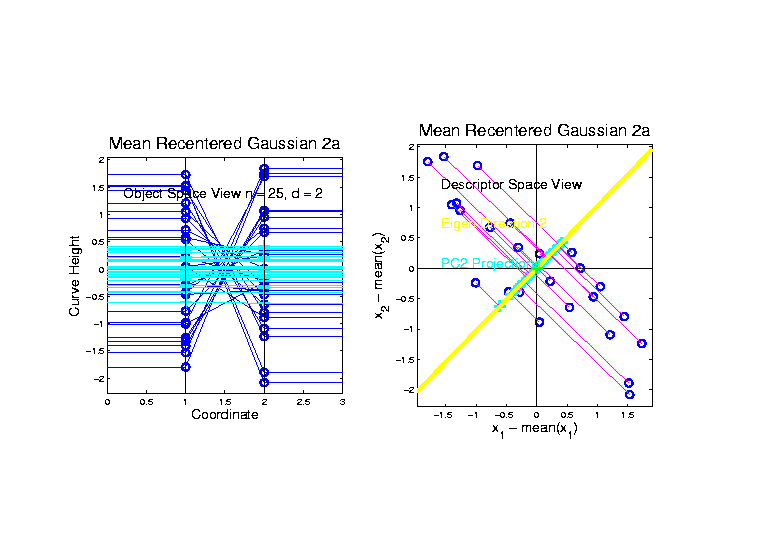 PC2 Residuals = PC1 Projections
Connect Math to Graphics (Cont.)
Note for this 2-d Example:
PC1 Residuals   =   PC2 Projections
PC2 Residuals   =   PC1 Projections
(i.e. colors common across these pics)
PCA Redistribution of Energy
Now for Scree Plots  (Upper Right of FDA Anal.)
Carefully Look At:
Intuition
Relation to Eigenanalysis
Numerical Calculation
PCA Redistribution of Energy
PCA Redistribution of Energy
PCA Redist’n of Energy (Cont.)
PCA Redist’n of Energy (Cont.)
Connect Math to Graphics (Cont.)
2-d Toy Example
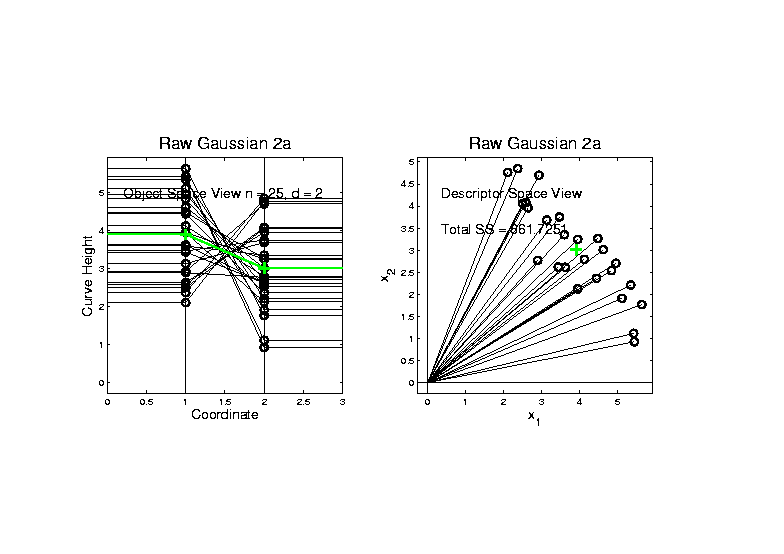 Connect Math to Graphics (Cont.)
2-d Toy Example
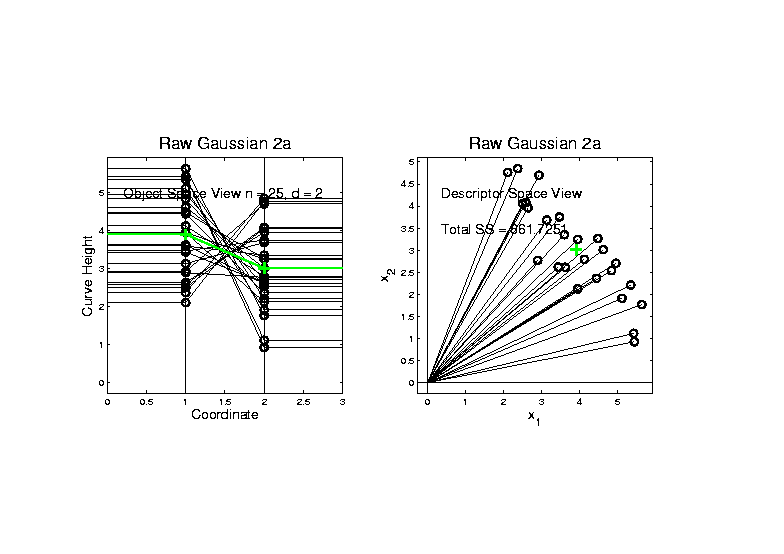 Connect Math to Graphics (Cont.)
2-d Toy Example
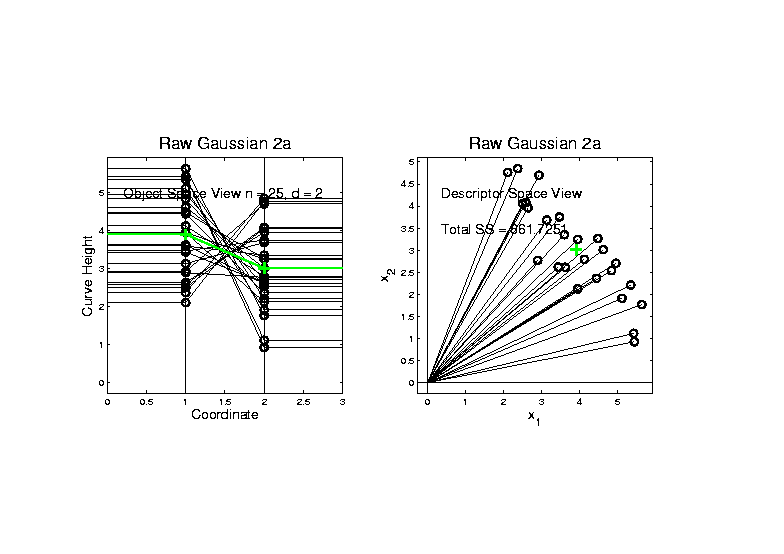 Connect Math to Graphics (Cont.)
2-d Toy Example
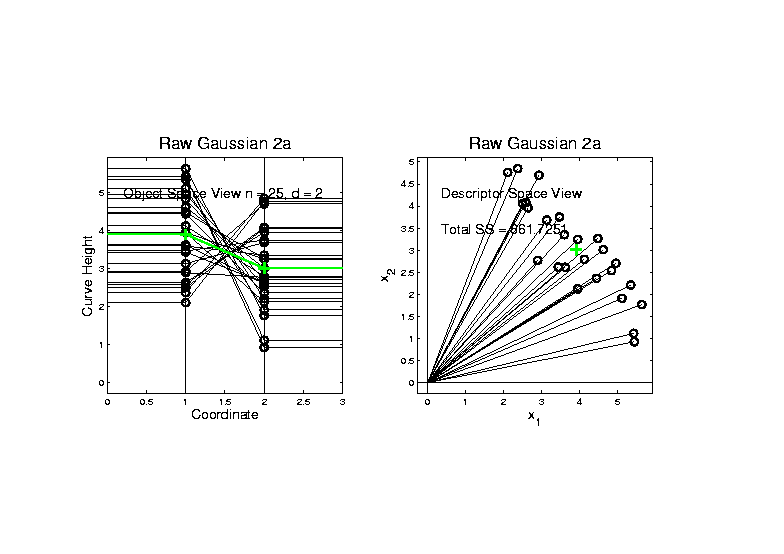 Connect Math to Graphics (Cont.)
2-d Toy Example
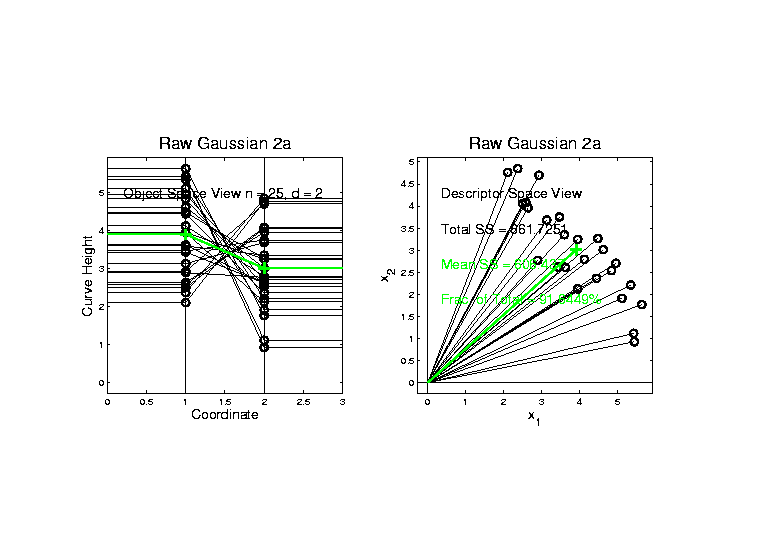 Connect Math to Graphics (Cont.)
2-d Toy Example
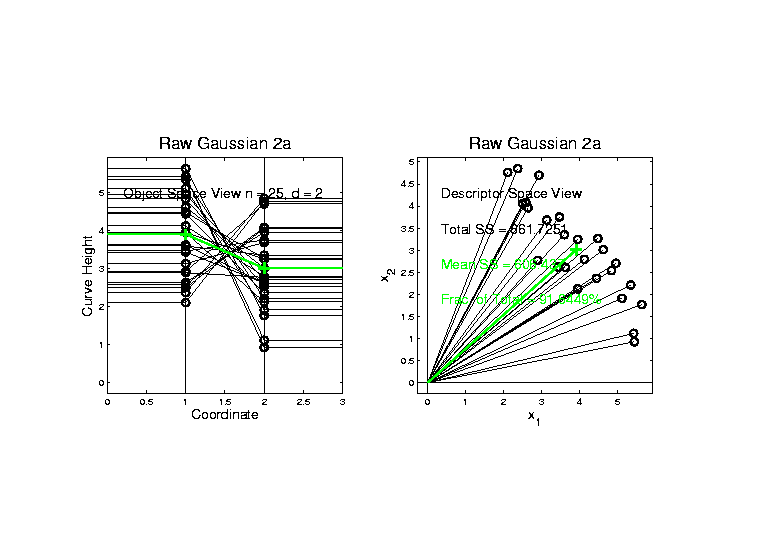 Connect Math to Graphics (Cont.)
2-d Toy Example
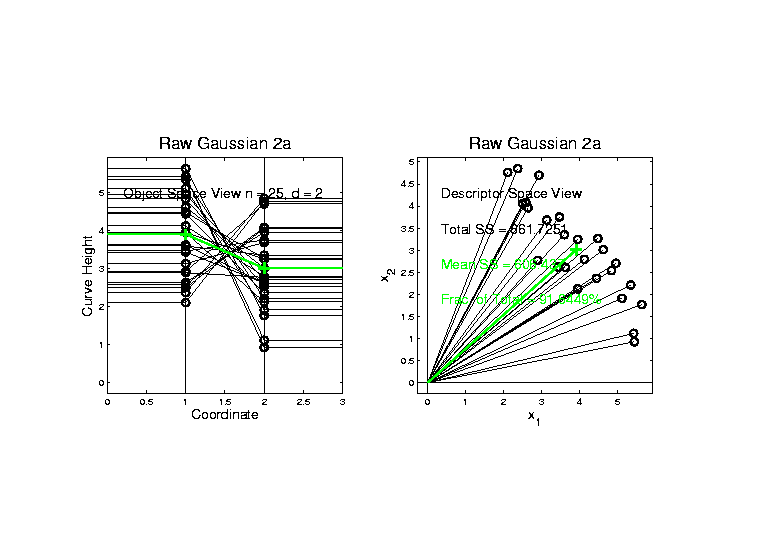 Connect Math to Graphics (Cont.)
2-d Toy Example
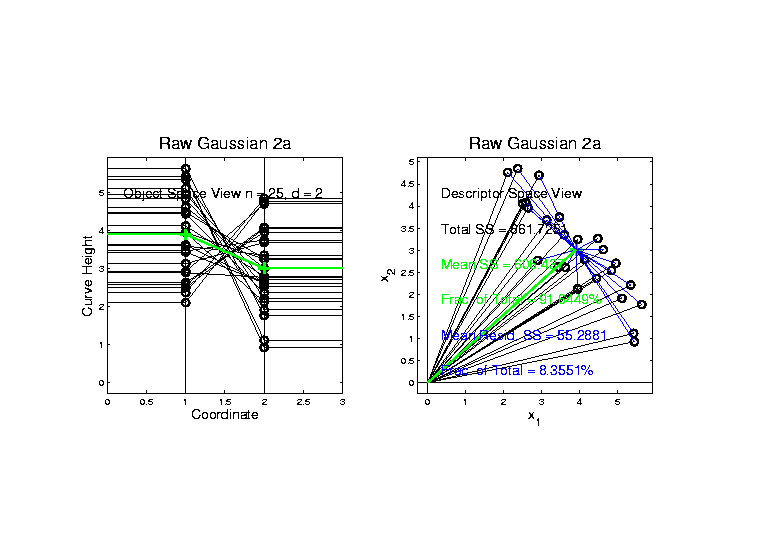 Connect Math to Graphics (Cont.)
2-d Toy Example
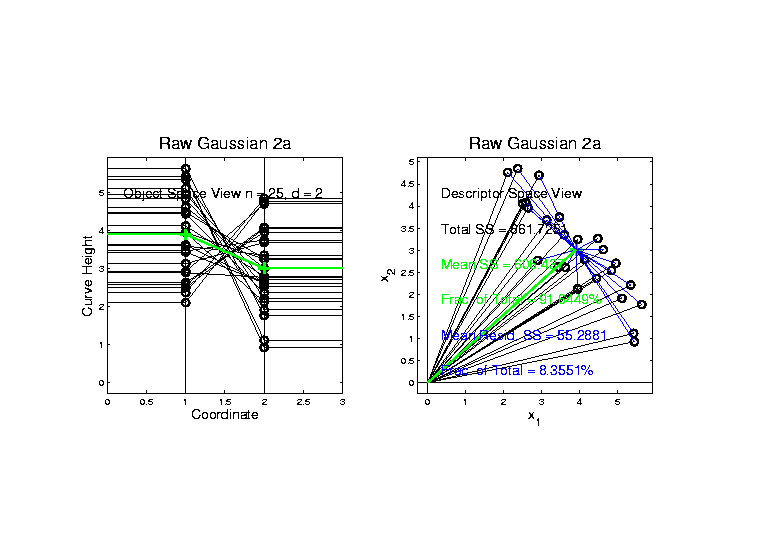 PCA Redist’n of Energy (Cont.)
Have already studied this decomposition (recall curve e.g.)
PCA Redist’n of Energy (Cont.)
Have already studied this decomposition (recall curve e.g.)
  Variation (SS) due to Mean (% of total)
PCA Redist’n of Energy (Cont.)
Have already studied this decomposition (recall curve e.g.)
  Variation (SS) due to Mean (% of total)
  Variation (SS) of Mean Residuals (% of total)
PCA Redist’n of Energy (Cont.)
Now Decompose SS About the Mean





Called the Squared Frobenius Norm of 
		the Matrix
PCA Redist’n of Energy (Cont.)
Now Decompose SS About the Mean




where:
Note Inner Products this time
PCA Redist’n of Energy (Cont.)
Now Decompose SS About the Mean




where:           




Recall:   Can Commute Matrices Inside Trace
PCA Redist’n of Energy (Cont.)
Now Decompose SS About the Mean




where:           




                 Recall:   Cov Matrix is Outer Product
PCA Redist’n of Energy (Cont.)
Now Decompose SS About the Mean




where:           




i.e. Energy is Expressed in Trace of Cov Matrix
PCA Redist’n of Energy (Cont.)
(Using Eigenvalue Decomp. Of Cov Matrix)
PCA Redist’n of Energy (Cont.)
(Commute Matrices Within Trace)
PCA Redist’n of Energy (Cont.)
(Since Basis Matrix is Orthonormal)
PCA Redist’n of Energy (Cont.)
Eigenvalues Provide Atoms of SS Decompos’n
Connect Math to Graphics (Cont.)
2-d Toy Example
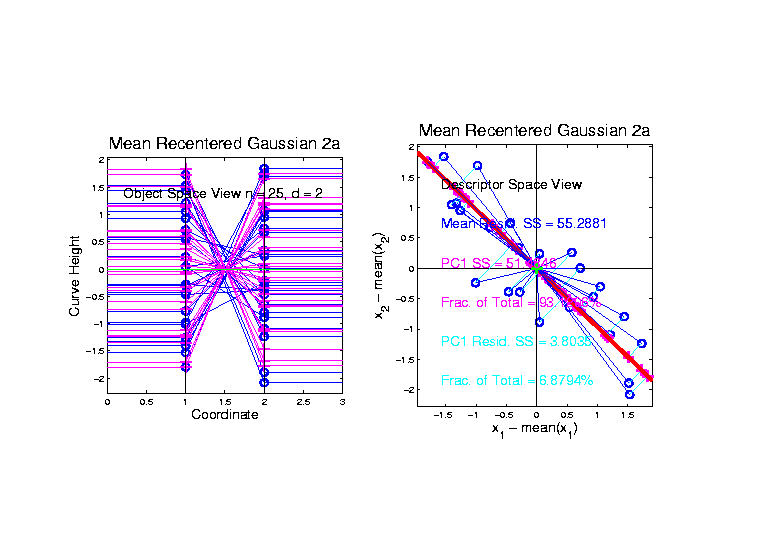 Connect Math to Graphics (Cont.)
2-d Toy Example
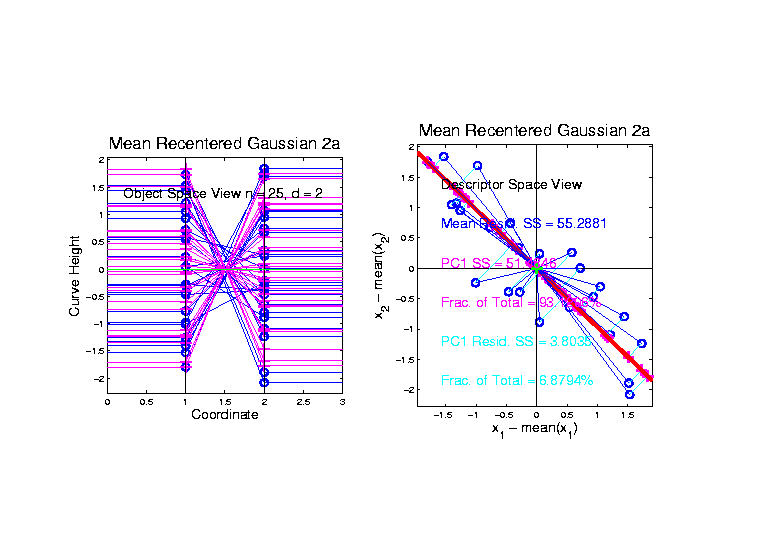 Connect Math to Graphics (Cont.)
2-d Toy Example
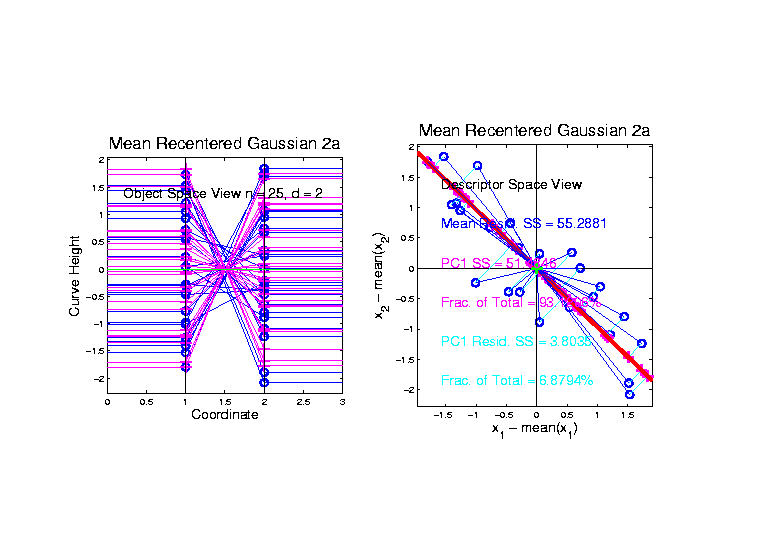 Connect Math to Graphics (Cont.)
2-d Toy Example
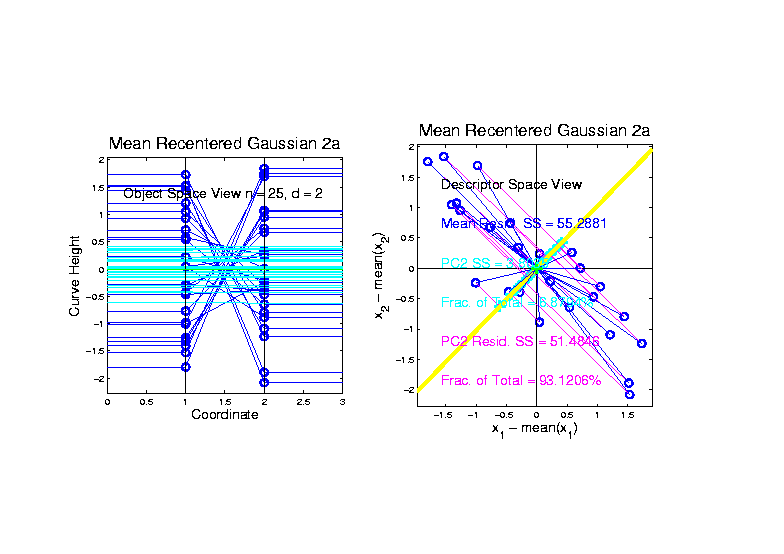 Connect Math to Graphics (Cont.)
2-d Toy Example
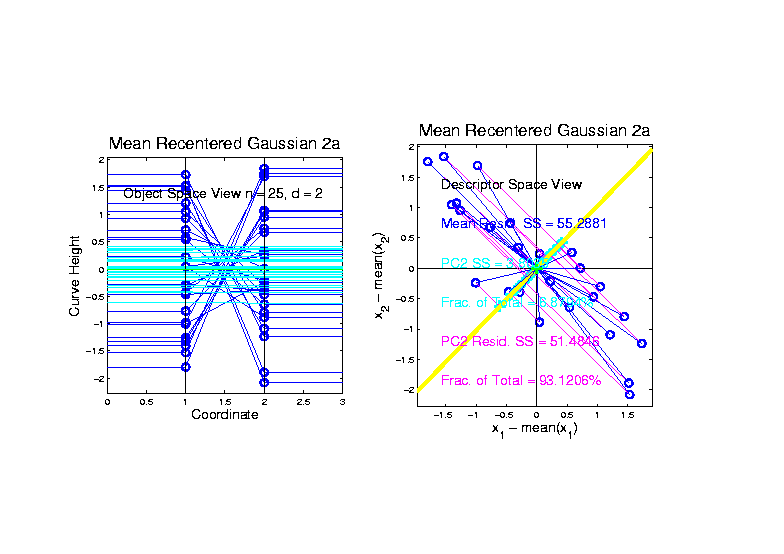 Connect Math to Graphics (Cont.)
2-d Toy Example
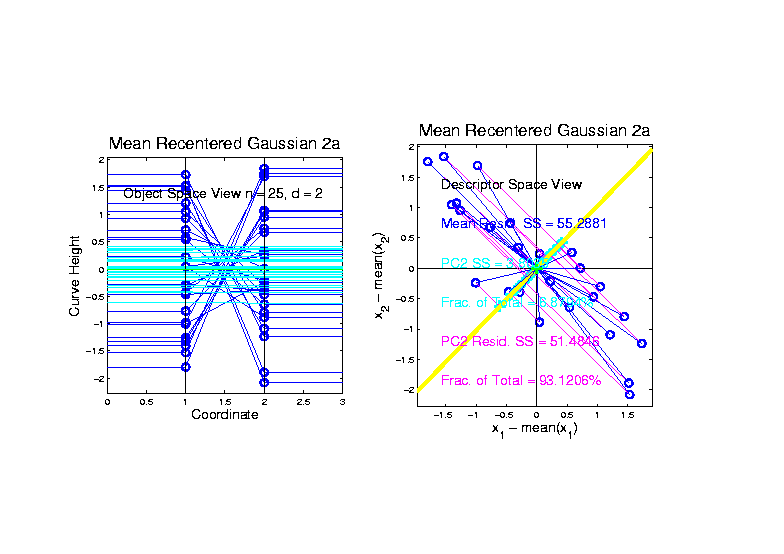 PCA Redist’n of Energy (Cont.)
Eigenvalues Provide Atoms of SS Decompos’n
PCA Redist’n of Energy (Cont.)
Eigenvalues Provide Atoms of SS Decompos’n
Useful Plots are:
Power Spectrum:         vs.
PCA Redist’n of Energy (Cont.)
Eigenvalues Provide Atoms of SS Decompos’n
Useful Plots are:
Power Spectrum:         vs.  
log Power Spectrum:                vs.  


(Very Useful When   Are Orders of Mag. Apart)
PCA Redist’n of Energy (Cont.)
Eigenvalues Provide Atoms of SS Decompos’n
Useful Plots are:
Power Spectrum:         vs.  
log Power Spectrum:                vs.  
Cumulative Power Spectrum:             vs.
PCA Redist’n of Energy (Cont.)
Eigenvalues Provide Atoms of SS Decompos’n
Useful Plots are:
Power Spectrum:         vs.  
log Power Spectrum:                vs.  
Cumulative Power Spectrum:             vs.  
Note PCA Gives SS’s for Free (As Eigenval’s), 
But Watch Factors of
PCA Redist’n of Energy (Cont.)
Note, have already considered some of these Useful Plots:
PCA Redist’n of Energy (Cont.)
Note, have already considered some of these Useful Plots:
  Power Spectrum (as %s)
PCA Redist’n of Energy (Cont.)
Note, have already considered some of these Useful Plots:
  Power Spectrum (as %s)
  Cumulative Power Spectrum (%)
PCA Redist’n of Energy (Cont.)
Note, have already considered some of these Useful Plots:
  Power Spectrum (as %s)
  Cumulative Power Spectrum (%)






Common Terminology:
	Power Spectrum is Called
“Scree Plot”
Kruskal (1964)                         Cattell (1966)

    (all but name “scree”)                                           (1st Appearance of name???)
PCA Redist’n of Energy (Cont.)
Etimology of term Scree:

Geological Feature

Pile Up of Rock

Fragments



(from Wikipedia)
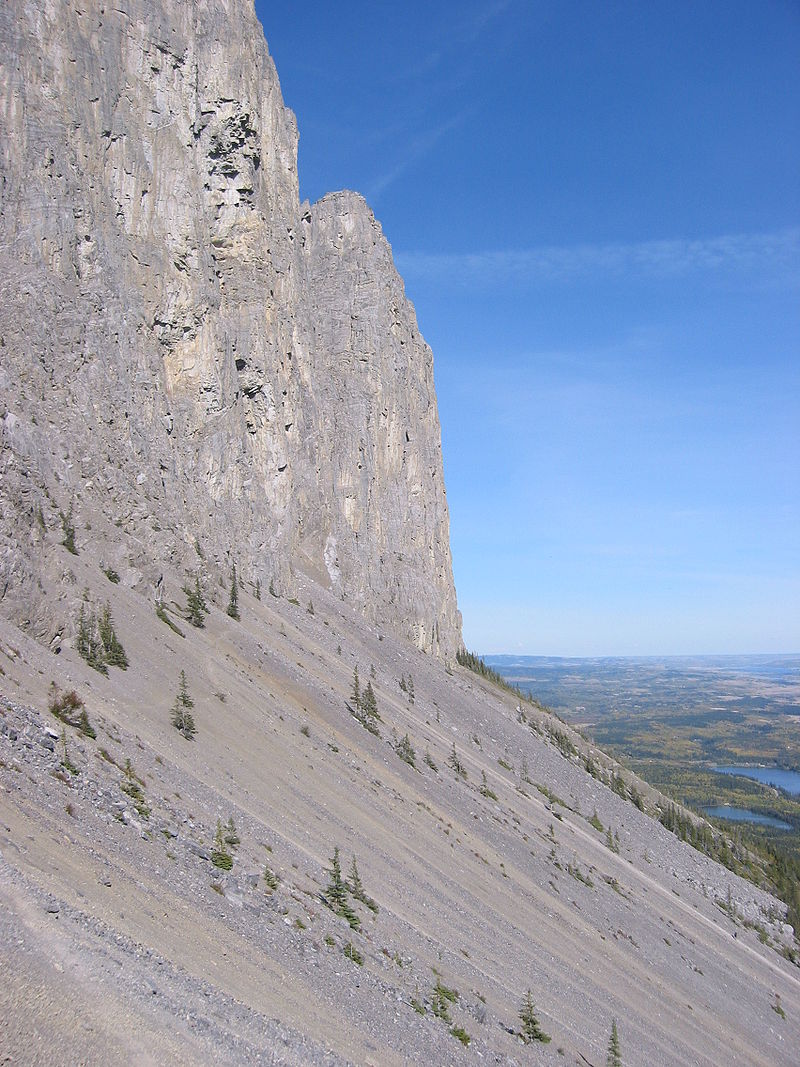